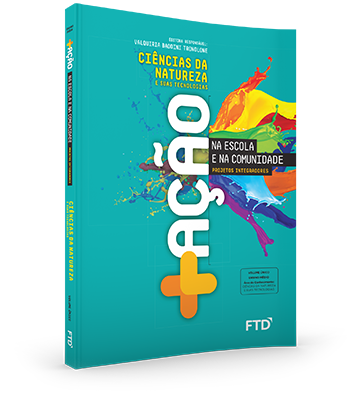 PROJETO
Água da chuva: é possível utilizá-la?
Tema integrador: STEAM
Plano de Aulas em PPT
O conteúdo deste PPT não faz parte nem foi avaliado em programas governamentais. Trata-se de uma iniciativa gratuita da FTD Educação para todas as escolas brasileiras.
Produto final
Desenvolvimento de uma proposta de sistema de captação de água da chuva.
Professor indicado
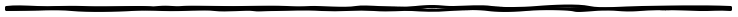 Física.
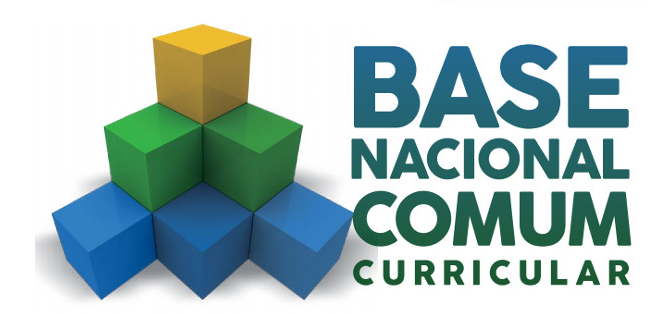 A BNCC neste projeto
Competências gerais  1, 2, 7 e 10
Competências específicas e habilidades:
Área de Ciências da Natureza e suas Tecnologias  competência específica 3: EM13CNT301, EM13CNT302 e EM13CNT310.
Área de Linguagens e suas Tecnologias  competência específica 3: EM13LGG304.
Área de Matemática e suas Tecnologias  competências específicas 1 e 2: EM13MAT101 e EM13MAT201.
Área de Ciências Humanas e Sociais Aplicadas  competência específica 3: EM13CHS302 e EM13CHS304.
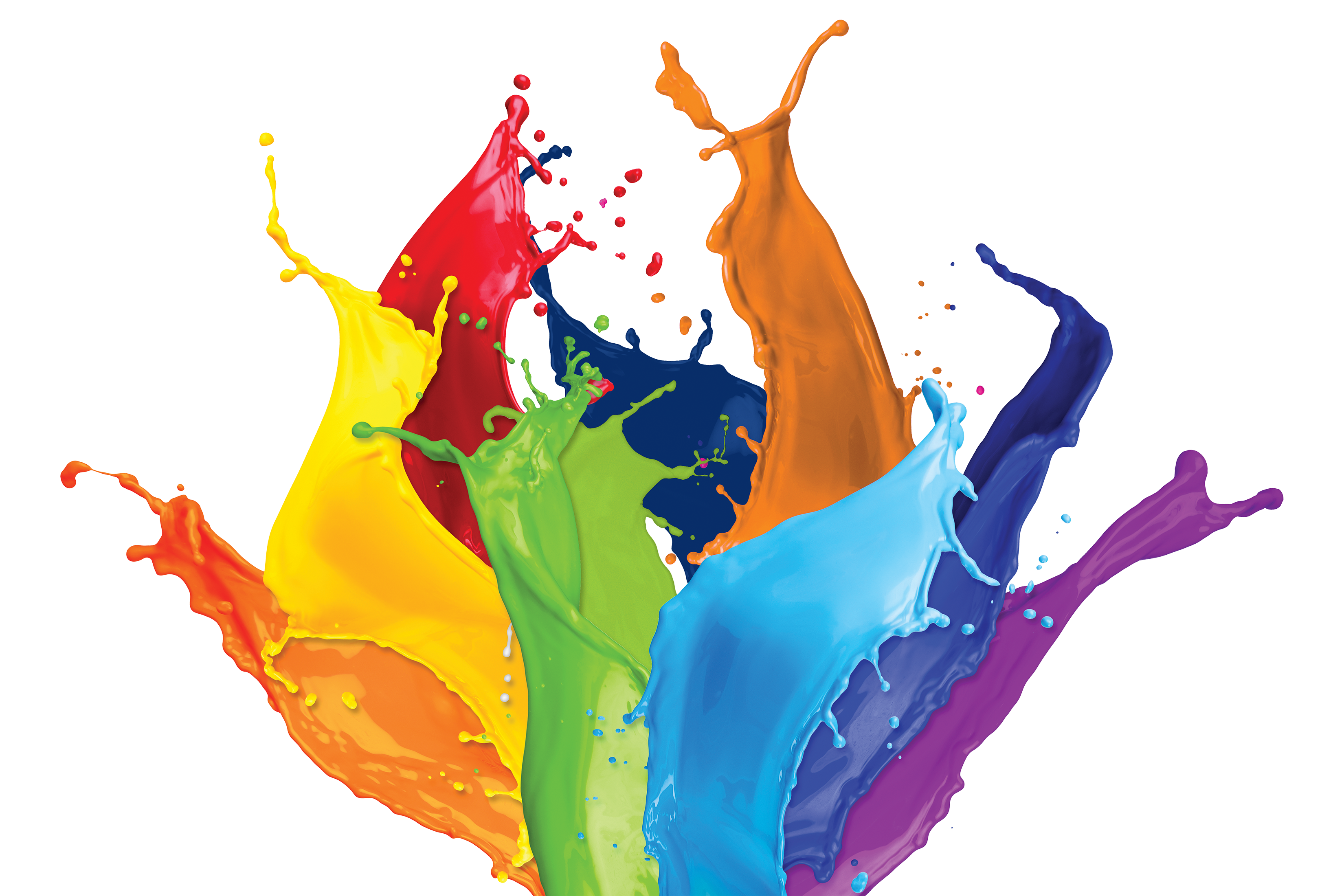 PLANEJAMENTO
16 aulas
*A quantidade de aulas pode ser adequada à realidade de cada professor.
Etapa 1 – Vamos começar
Páginas do livro
142 e 143
Data da aula

___ /___ /____
Etapa 1 – Vamos começar
Páginas do livro
143 a 147
Data da aula

___ /___ /____
Etapa 2 – Saber e Fazer
Páginas do livro
148 e 149
Datas das aulas

___ /___ /____

___ /___ /____
Etapa 2 – Saber e Fazer
Páginas do livro
150 a 151
Data da aula

___ /___ /____
Etapa 2 – Saber e Fazer
Páginas do livro
152 e 153
Data da aula

___ /___ /____
Etapa 2 – Saber e Fazer
Páginas do livro
153 e 155
Datas das aulas

___ /___ /____

___ /___ /____
Etapa 2 – Saber e Fazer
Páginas do livro
156 a 157
Data da aula

___ /___ /____
Etapa 2 – Saber e Fazer
Páginas do livro
158 e 159
Datas das aulas

___ /___ /____

___ /___ /____
Etapa 3 – Para finalizar
Páginas do livro
160 a 162
Data da aula

___ /___ /____
Etapa 3 – Para finalizar
Páginas do livro
163 e 164
Datas das aulas

___ /___ /____

___ /___ /____
Etapa 3 – Para finalizar
Páginas do livro
165 a 167
Datas das aulas

___ /___ /____

___ /___ /____